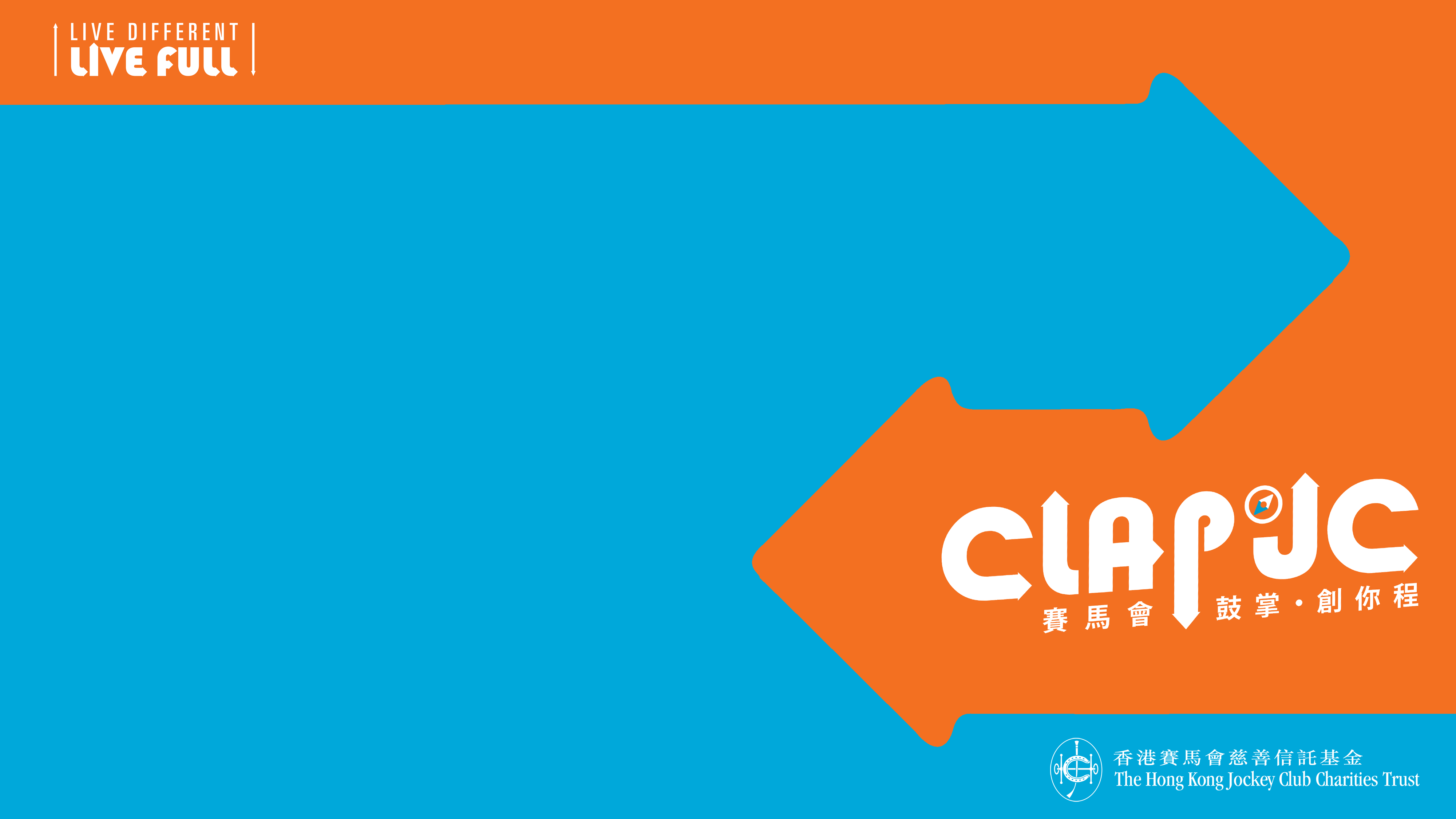 Youth Career Development Competency (YCDC): Factor Structure and Scale Validation in Hong Kong Youth Aged 13-18
Prof. Steven Ngai Sek-yum 
Department of Social Work, 
The Chinese University of Hong Kong;
Director (Community, PI), CLAP@JC 

Prof. Chau-kiu Cheung 
Department of Social and Behavioural Sciences, 
City University of Hong Kong;
Co-Director (Research, Community, Co-PI), CLAP@JC 

Dr. Lin Wang 
Department of Social Work, 
The Chinese University of Hong Kong;
Postdoctoral Fellow, CLAP@JC
Co-created by:
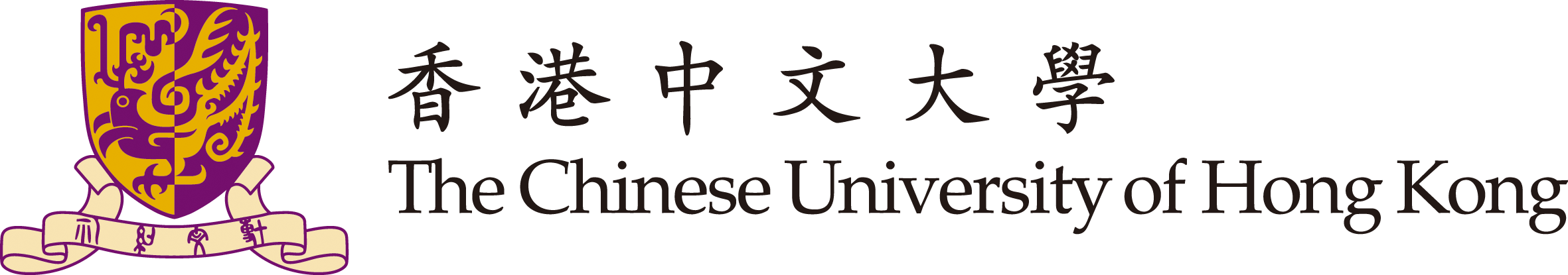 Created and Funded by:
Introduction: Youth Career Development Competency (YCDC)
School-to-work transition for young people
Youth Career 
Development Competency (YCDC)
Economic globalization and advanced technology: Lead to an unpredictable job environment characterized by keen competition and job transformations in the labor market 

(Wells, 2018)

Multiple pathways in the transformed labor market complicates the entire process of school-to-work transitions, making it more challenging for young people to make career decisions

 (European Centre for the Development of Vocational Training, 2014)
YCDC is crucial for youth to keep up with an increasingly dynamic and changing work environment, to adjust to more complex careers

(Akkermans et al., 2013; Segers & Inceoglu, 2012; 
Vuori et al., 2012)

Research on the development and validation of YCDC instruments for youth 13-18 years of age is scarce
Challenges faced by young people
experiencing school-to-work transition
Unsatisfactory employment
Poor work conditions
High levels of career discontinuity and underemployment
Lack of social mobility
Social, emotional, and behavioral problems (e.g., social withdrawal, low self-confidence, hopelessness, passivity, and criminal behavior)

(European Commission, 2012; Koivisto et al., 2007; Koivisto et al., 2010; Huegaerts et al., 2018; Ngai et al., 2014; Wong, 2012)
Aim
Develop a holistic measurement instrument: Effectively enables young people to identify their career development competency, approach labor market entry, and career progression in an informed and confident manner
Page 2
[Speaker Notes: This page is for Slide mainly with text]
Literature Review: Past Studies and Research Gap
Research Gap
Past studies mainly covering three aspects of YCDC
Self-understanding
Career and pathway exploration
Career planning and management

(Akkermans et al., 2013; CLAP for Youth@JC, 2017; Kuijpers et al., 2006)
Overlook engagement aspect of YCDC
Career-related and Psychosocial Outcomes among Youth in Transitional Status
YCDC may have positive relationships with career-related outcomes: career adaptability; career outcome expectancy
YCDC may enhance one’s psychosocial outcomes: social integration; civic engagement; social contribution

(Akkermans et al., 2018; Diegelman & Subich, 2001; Akkermans et al., 2018; Bakker & Demerouti, 2017; Savickas & Porfeli, 2012; Siddique, 1981; Ma et al., 2016; Cheung & Liu, 2017; Coulter-Kern et al., 2013)
Concurrent validity of the YCDC scales is lacking
Subgroup Consistency of the YCDC Scale
Previous research on YCDC scales lacked an investigation of subgroup consistency by gender and the years of residence in Hong Kong

(Bocciardi et al., 2017; Rohlfing et al., 2012; Zacher, 2014)
Subgroup consistency validation of the YCDC scales is lacking
Page 3
[Speaker Notes: This page is for Slide mainly with text]
Present Research: YCDC Components
(CLAP for Youth@JC, 2017)
Page 4
[Speaker Notes: This page is for Slide mainly with text]
Influence of Hong Kong Chinese Context & the relationship 
between Career-related and Psychosocial Outcomes 
among Youth on YCDC components
The influence of the pandemic and the high unemployment rate

Existing school support related to YCDC: Information regarding further study opportunities

Further education as the most promising choice for their children

(Pavlova et al., 2017b)
Social expectations and obligations are given priority over individual preferences

(Cheung & Arnold, 2014; Leung, 2002)

Exert an impact on young people’s educational and occupational aspirations, which further influence how young people make decisions about education and career pathways

(Hui et al., 2018)
Career adaptability 

(Akkermans et al., 2018) 

Career outcome expectancy 

(Diegelman & Subich, 2001)
Social integration

(Savickas & Porfeli, 2012; 
Siddique, 1981)

Civic engagement

(Ma et al., 2016)

Social contribution

(Cheung & Liu, 2017)
Page 5
[Speaker Notes: This page is for Slide mainly with text]
Present Research Aims to Provide a Holistic Instrument 
to Measure YCDC among Young People in HK
Page 6
[Speaker Notes: This page is for Slide mainly with text]
Research Method
503 participants aged 13-18 (M=16.79, SD=1.18)
Complete two parts of questionnaire
17 items measuring YCDC Components:
Engagement
Self-understanding
Career and pathway exploration
Career planning and management
Career-related and psychosocial outcomes:
Career adaptability
Career outcome expectancy
Civic engagement
Social contribution
Social integration
Concurrent validity: 
Check correlation of these variables
Cronbach’s alpha coefficients:
With 0.70 as the cutoff for acceptable reliability
 (Pallant, 2020)
Model fit indices: 
Comparative fit index (CFI)
Tucker-Lewis Index (TLI)
Root mean square error of approximation (RMSEA) 
The standardized root mean square residual (SRMR)
Two respective pairs of subgroups:
Gender
Years of residence in Hong Kong
Pearson’s correlation coefficients:
YCDC scale & the measures of career-related and psychosocial outcomes
Page 7
[Speaker Notes: This page is for Slide mainly with text]
Results: Exploratory Factor Analysis (Table 1)
Table 1: Rotated factor loadings matrix from EFA (n = 249)
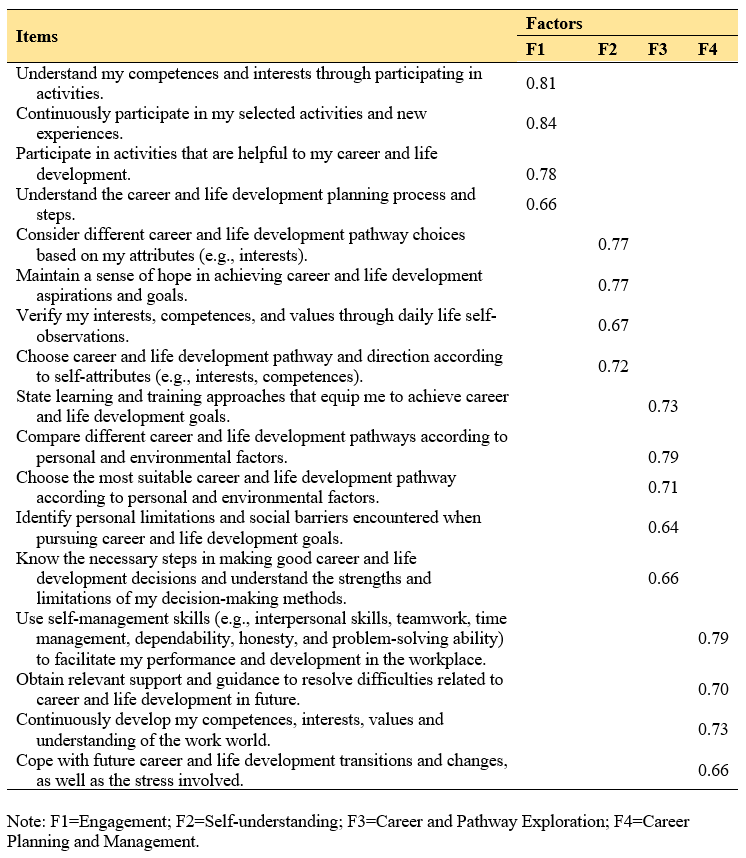 Suitable for PCA: The KMO coefficient was 0.96 and the Chi-square from the Bartlett test was 3867.02 (p<0.001) for the YCDC scale 

Factor loadings of the terms included in engagement, self-understanding, career and pathway exploration, career planning and management were all greater than 0.50 (p<0.001)
Page 8
[Speaker Notes: This page is for Slide mainly with text]
Results: Confirmatory Factor Analysis (Figure 1)
Figure 1: CFA factor structure and the standardized factor loadings (n=254)
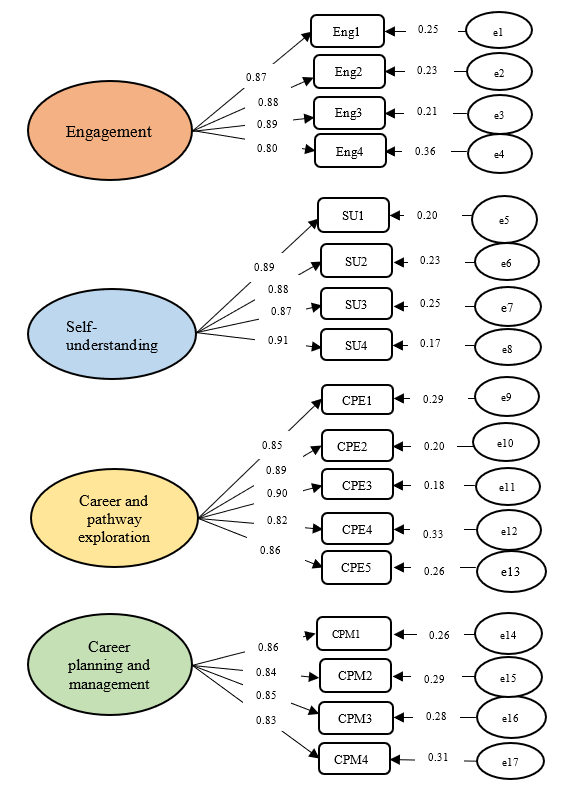 The factor loadings ranged from 0.83 to 0.91 for engagement; from 0.80 to 0.88 for self-understand; from 0.81 to 0.89 for career and pathway exploration; and from 0.78 to 0.84 for career planning and management
Page 9
[Speaker Notes: This page is for Slide mainly with text]
Results: Reliability Estimation (Table 2)
Table 2: Scale statistics and item-total correlations for the YCDC scale
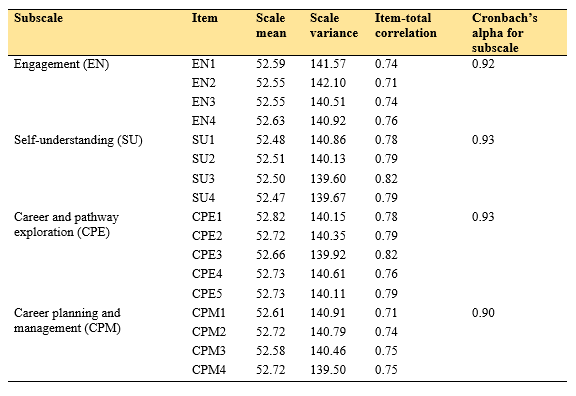 Good reliability of all subscales and the entire YCDC scale: 
The results indicated a satisfactory internal consistency
Page 10
[Speaker Notes: This page is for Slide mainly with text]
Results: Factorial Validation in Subsamples (Table 3)
Table 3: Factorial validation in subsamples categorized by gender and years of residence in Hong Kong
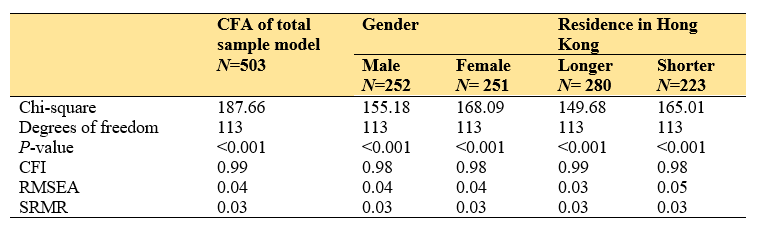 Goodness of fit indexed in the CFA: 
Conducted separately across subsamples categorized by gender and years of residence in Hong Kong
Page 11
[Speaker Notes: This page is for Slide mainly with text]
Results: Concurrent Validity (Table 4)
Table 4: Correlations between YCDC scale and its subscales with career-related and psychosocial outcomes
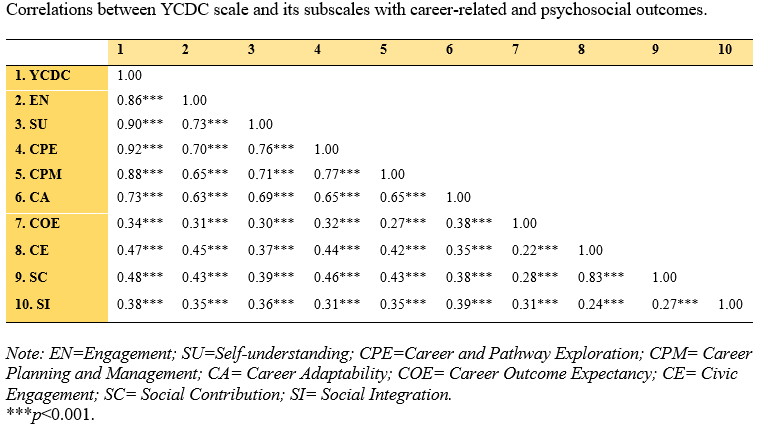 Good concurrent validity: 
The correlation coefficients between the YCDC scale, the YCDC subscales, career adaptability, career outcome expectancy, civic engagement, social contribution, and social integration were all positive and significant
Page 12
[Speaker Notes: This page is for Slide mainly with text]
Discussion and Conclusion
Page 13
[Speaker Notes: This page is for Slide mainly with text]
Implications and Limitations
Page 14
[Speaker Notes: This page is for Slide mainly with text]
Acknowledgement
The study evolves from part of a larger evaluation study of the CLAP@JC Project created and funded by The Hong Kong Jockey Club Charities Trust. This conference paper is adapted from a manuscript that is under review by an international journal.
Page 15
[Speaker Notes: This page is for Slide mainly with text]
References
Akkermans, J., Brenninkmeijer, V., Huibers, M., & Blonk, R. W. (2013). Competencies for the contemporary career: Development and preliminary validation of the Career Competencies Questionnaire. Journal of Career Development, 40(3), 245-267. 
Akkermans, J., Paradniké, K., Van der Heijden, B. I., & De Vos, A. (2018). The best of both worlds: The role of career adaptability and career competencies in students’ well-being and performance. Frontiers in psychology, 9, 1678. https://doi.org/10.3389/fpsyg.2018.01678
Bakker, A. B., & Demerouti, E. (2017). Job demands–resources theory: Taking stock and looking forward. Journal of occupational health psychology, 22(3), 273-285. http://dx.doi.org/10.1037/ocp0000056
Bocciardi, F., Caputo, A., Fregonese, C., Langher, V., & Sartori, R. (2017). Career adaptability as a strategic competence for career development. European Journal of Training and Development, 41(1), 67-82. http://dx.doi.org/10.1108/EJTD-07-2016-0049
Cheung, Ch., & Liu, E. S. (2017). Enhancing the contribution of volunteering to career commitment with friendship among university students. Career Development International, 22, 754-771. http://dx.doi.org/10.1108/CDI-12-2016-0236
CLAP for Youth@JC. (2017). Report for mid-term review. Hong Kong: The Chinese University of Hong Kong & The Hong Kong Baptist University.
Coulter-Kern, R., Coulter-Kern, P., Schenkel, A., Walker, D., & Fogle, K. (2013). Improving student's understanding of career decision-making through service learning. College Student Journal, 47(2), 306-311.
DeCoster, J., Gallucci, M., & Iselin, A. M. R. (2011). Best practices for using median splits, artificial categorization, and their continuous alternatives. Journal of Experimental Psychopathology, 2(2), 197-209. http://dx.doi.org/10.5127/jep.008310
Diegelman, N. M., & Subich, L. M. (2001). Academic and vocational interests as a function of outcome expectancies in social cognitive career theory. Journal of Vocational Behavior, 59(3), 394-405. http://dx.doi.org/10.1006/jvbe.2001.1802
European Centre for the Development of Vocational Training. (2014). Navigating difficult waters: Learning for career and labour market transitions. Available online at https://www.cedefop.europa.eu/en/publications-and-resources/publications/5542
European Commission (2012). Employment and social developments in Europe 2011. Luxembourg: Publications Office of the European Union. 
Huegaerts, K., Spruyt, B., & Vanroelen, C. (2018). Youth unemployment and mental health: The mediating role of embodiment. Societies, 8(2), 1-14. https://doi.org/10.3390/soc8020043
Hui, T., Yuen, M., & Chen, G. (2018). Career‐related filial piety and career adaptability in Hong Kong university students. The Career Development Quarterly, 66(4), 358-370. http://dx.doi.org/10.1002/cdq.12156 
Koivisto, P., Vuori, J., & Nykyri, E. (2007). Effects of the school-to-work group method among young people. Journal of Vocational Behavior, 70, 277-296. http://dx.doi.org/10.1016/j.jvb.2006.12.001
Page 16
[Speaker Notes: This page is for Slide mainly with text]
References
Koivisto, P., Vuori, J., & Vinokur, A. D. (2010). Transition to work: Effects of preparedness and goal construction on employment and depressive symptoms. Journal of Research on Adolescence, 20, 869-892. http://dx.doi.org/10.1111/j.1532-7795.2010.00667.x
Kuijpers, M. A. C. T., & Scheerens, J. (2006). Career competencies for the modern career. Journal of Career Development, 32, 303-319. http://dx.doi.org/10.1177/0894845305283006 
Leung, S. A. (2002). Career counseling in Hong Kong: Meeting the social challenges. The Career Development Quarterly, 50(3), 237-245. http://dx.doi.org/10.1002/j.2161-0045.2002.tb00899.x
Ma, C. H. K., Chan, C. W. F., & Chan, A. C. M. (2016). The long-term impact of service-learning on graduates’ civic engagement and career exploration in Hong Kong. Journal of Higher Education Outreach and Engagement, 20(4), 37-56.
Ngai, S. S. Y., Cheung, J. C. K., To, S. M., Luan, H., & Zhao, R. (2014). Economic disadvantage and transitional outcomes: A study of young people from low-income families in Hong Kong. International journal of adolescence and youth, 19(3), 318-335. 
Pallant, J. (2020). SPSS survival manual: A step by step guide to data analysis using IBM SPSS. Routledge.
Rohlfing, J. E., Nota, L., Ferrari, L., Soresi, S., & Tracey, T. J. (2012). Relation of occupational knowledge to career interests and competence perceptions in Italian children. Journal of Vocational Behavior, 81(3), 330-337. http://dx.doi.org/10.1016/j.jvb.2012.08.001
Savickas, M. L., & Porfeli, E. J. (2012). Career Adapt-Abilities Scale: Construction, reliability, and measurement equivalence across 13 countries. Journal of vocational behavior, 80(3), 661-673. http://dx.doi.org/10.1016/j.jvb.2012.01.011
Segers, J., & Inceoglu, I. (2012). Exploring supportive and developmental career management through business strategies and coaching. Human Resource Management, 51(1), 99-120. http://dx.doi.org/10.1002/hrm.20432 
Siddique, C. M. (1981). Orderly careers and social integration. Industrial Relations: A Journal of Economy and Society, 20(3), 297-305. 
Vuori, J., Toppinen-Tanner, S., & Mutanen, P. (2012). Effects of resource-building group intervention on career management and mental health in work organizations: randomized controlled field trial. Journal of Applied Psychology, 97(2), 273-286. http://dx.doi.org/10.1037/a0025584 
Wells, K. L. H. (2018). Laboring under globalization: Tapestries by contemporary artists. Art Journal, 77(4), 26-45. http://dx.doi.org/10.1080/00043249.2018.1549874
Wong, V. (2012). Social withdrawal as invisible youth disengagement: Government inaction and NGO responses in Hong Kong. International Journal of Sociology and Social Policy, 32(7/8), 415-430. http://dx.doi.org/10.1108/01443331211249057
Zacher, H. (2014). Individual difference predictors of change in career adaptability over time. Journal of Vocational Behavior, 84(2), 188-198. http://dx.doi.org/10.1016/j.jvb.2014.01.001
Page 17
[Speaker Notes: This page is for Slide mainly with text]